Rozhovor se sestrou pamětnicí
Fotografie
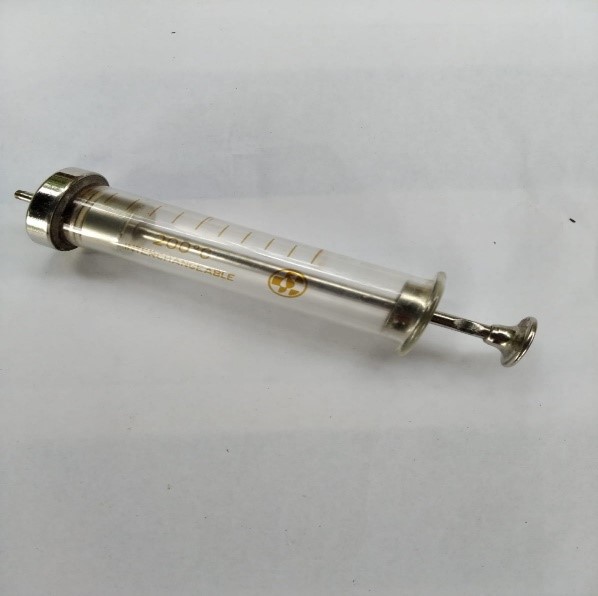 Skleněná stříkačka, která byla původně používána ve zdravotnictví, opakovaně se musela sterilizovat.
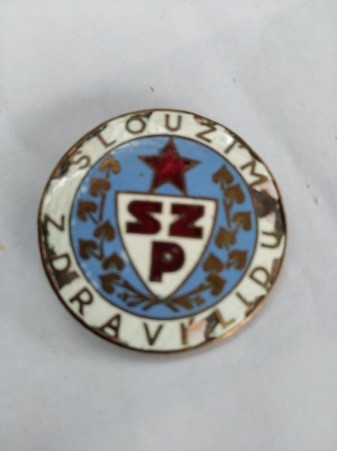 Odznak, který sestra pamětnice dostala po absolvování střední školy.
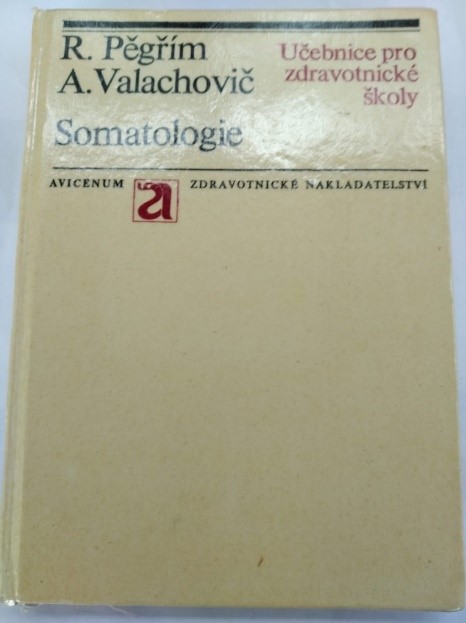 Učebnice somatologie, ze které se sestra pamětnice učila na střední škole.
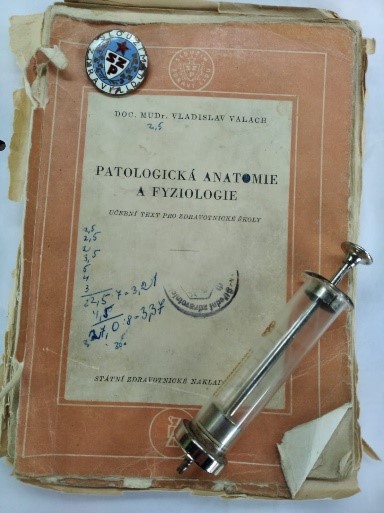 Stará učebnice ze střední školy spolu s odznakem a skleněnou stříkačkou.